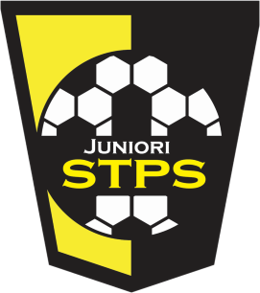 Valmennuksen painopistealueet 2024
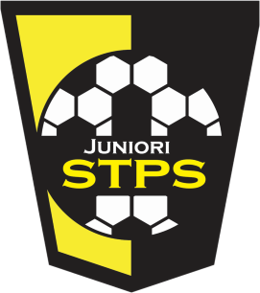 5v5 Joukkueet

Juniori STPS 2017-2015

Viikoittain tulisi toistua:

liikuntasuositusten mukainen liikkuminen, noin 20 tuntia vko.
80% harjoituksesta aktiivista toimintaa.
Paljon teeman mukaisia pallokosketuksia.
Paljon liikkumista ja juoksemista.
Harjoituksia: 2-3krt. Vko.


Painopistealueet:

1v1 pelaaminen
Pienpelit: 3v3, 2v2
Peruslajitaidot: kuljettaminen, kääntyminen, harhauttaminen, pallonhallinta
Liikkumistaidot


Valmennus:

Tavoite: Yksi valmentajan Startti koulutettu valmentaja 8 pelaajaa kohden
Opetetaan/kannustetaan innostuneesti ja rohkeasti yrittämään!
8v8 joukkueet

Juniori STPS 2014-2011

Viikoittain tulisi toistua:

liikuntasuositusten mukainen liikkuminen, noin 20 tuntia vko.
80% harjoituksesta aktiivista toimintaa.
Teeman mukaisia harjoitteita ja paljon niitä hyviä suorituksia.
Taitoharjoittelussa nousujohteista suoritusten Intensiteettiä ja suoritusnopeutta.
Palloharjoittelun lisäksi: Voima harjoittelua sekä juoksukuntoa. Omatoiminen/joukkueena
Harjoituksia: 3-4 krt. Vko.

Painopistealueet:

1v1 pelaaminen
Pienpelit ja teemapelit: 3v3, 4v4
Peruslajitaidot: Kuljetus, harhautus, suunnanmuutokset, syöttö, 1 kosketus, haltuunotto
Liikkumistaidot-koordinaatio-lajinopeus

Valmennus: 

Tavoite: Yksi valmentajan ikävaihe koulutettu valmentaja 8 pelaajaa kohden.
Opetellaan /kannustetaan tekemään niin hyvin kuin osaa!
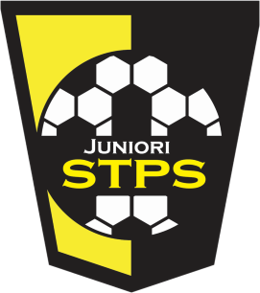 11v11 joukkueet

Juniori STPS 2010-aikuiset

Viikoittain tulisi toistua:

liikuntasuositusten mukainen liikkuminen, noin 20 tuntia vko.
80% harjoituksesta aktiivista toimintaa
Palloharjoittelun lisäksi Fyysisten ominaisuuksien harjoittelua: voima, lajikunto. 
Paljon kovan intensiteetin suorituksia.
Suoritusten maksimaalisen tilannenopeuden harjoittelua.
Harjoituksia: 4-6 krt. Vko.

Painopistealueet:

Täysillä tekeminen/pelaaminen
Teeman mukaiset osajoukkue-,  joukkueharjoitteet ja peliharjoitteet
Taktis - tekniset perusteet: pelipaikkakohtaiset perustehtävät, sijoittuminen eri tilanteissa, kenttätasapaino,  pelinavaaminen, prässääminen, murtautuminen yms.


Valmennus: 

Tavoite: Yksi koulutettu valmentaja 8 pelaajaa kohden
Vaaditaan tekemään täysillä ja niin hyvin kuin osaa!
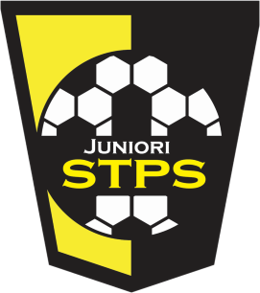